Тема 10. Креативне вирішення проблем (від помилок мислення до пошуку рішень)
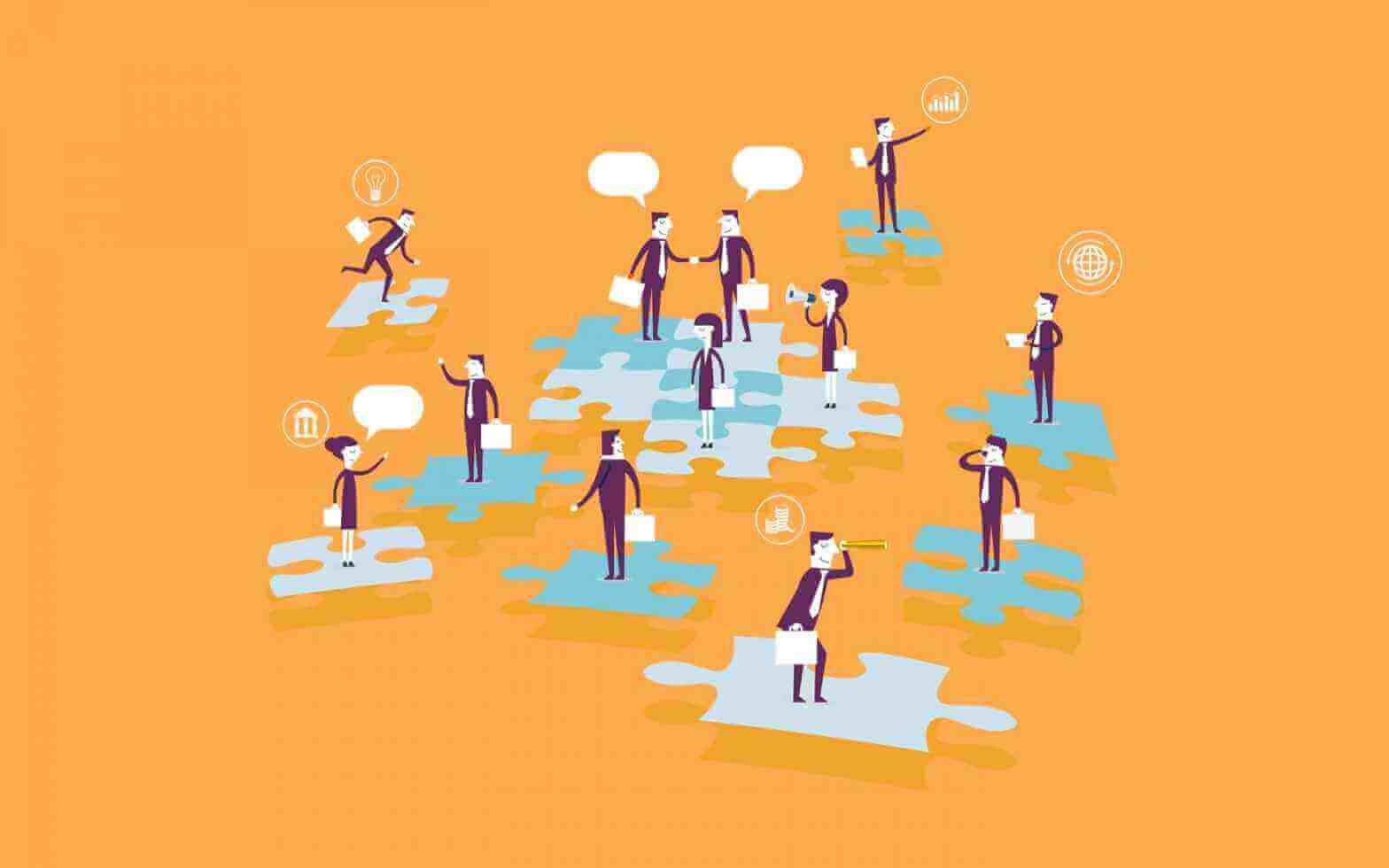 План:
1. Контекст креативного вирішення проблем.
2. Пошук рішень. Якісне та продуктивне мислення. «Мозковий штурм».
3. Правильні стратегії. Від ідеї до її втілення. Інструментарій ідей.
1. Контекст креативного вирішення проблем.
Об'єктивна потреба практики викликає необхідність вирішення творчих завдань, з якими щодня стикаються працівники всіх рівнів. Крім завдань, пов'язаних безпосередньо з творчістю, більшість фахівців змушені шукати нестандартні підходи до вирішення традиційних, що здаються нетворчими проблем. У зв'язку з цим особливий інтерес набуває питання про методи подібного рішення.
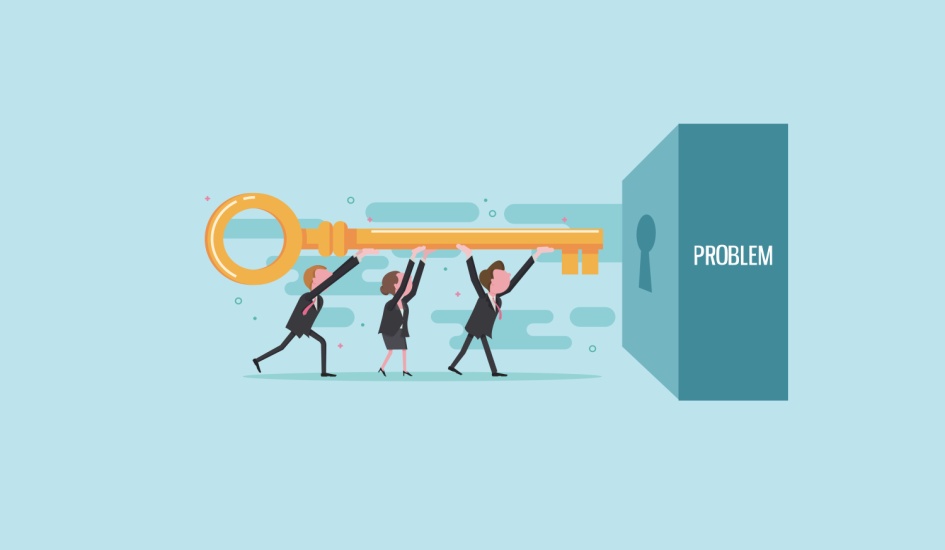 Практично всі автори, що вивчали питання творчості і винахідництва, говорять про те, що більшість винаходів було зроблено в результаті використання методу проб і помилок - практично простим перебором варіантів. Цей метод може мати деякі переваги - зокрема, поява побічних результатів пошуку. Однак загальна неефективність такого методу очевидна. Зрозуміло, після часу він еволюціонував і став більш просунутим.
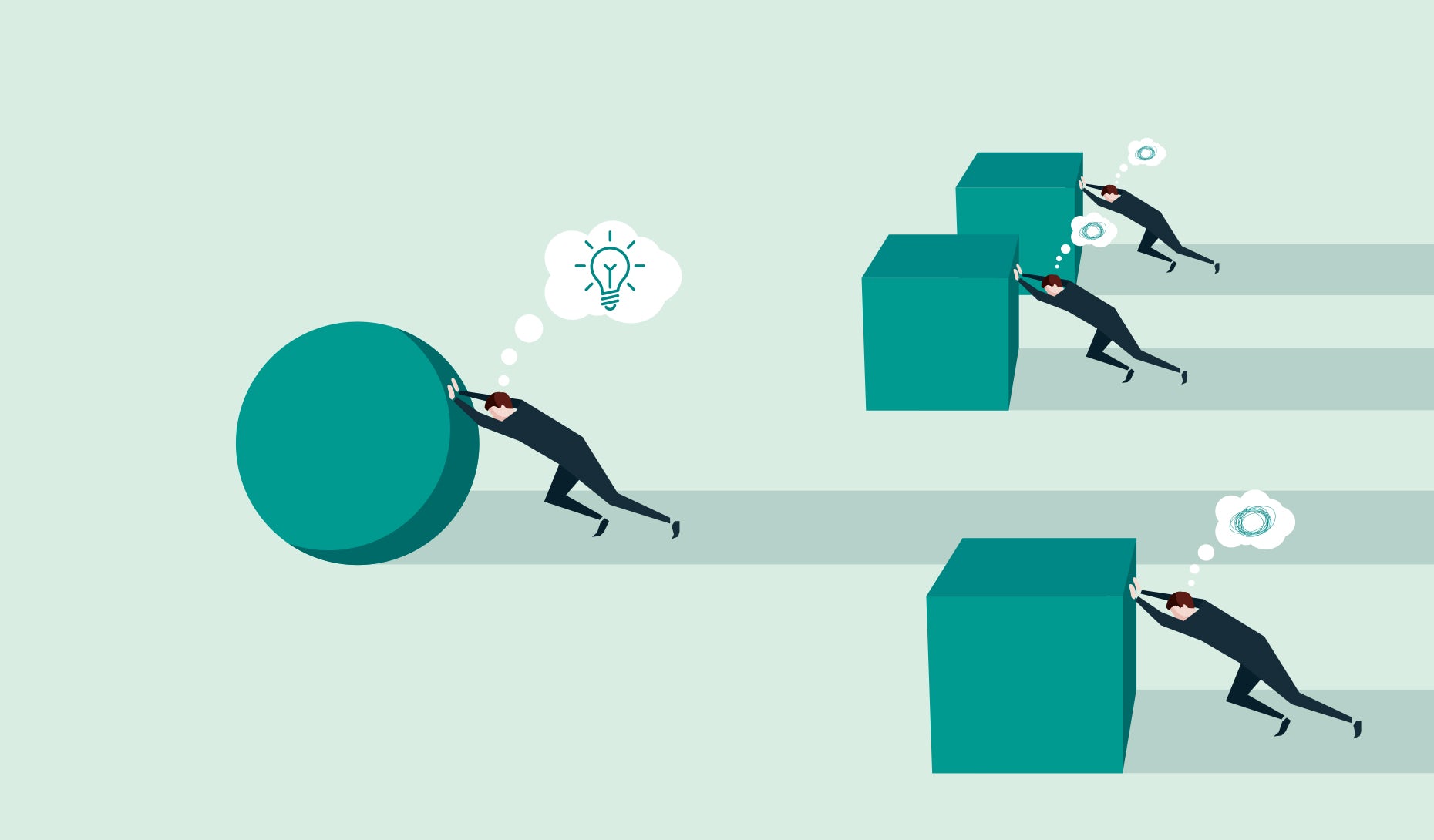 Так, наприклад, Г. Альтшулер вказує на основні тенденції в розвитку даного методу [1]:
- Збільшення ступеня фільтрації. У зв'язку із загальним збільшенням обсягу знань та інформації в доступі винахідники можуть фільтрувати ідеї, що у процесі пошуку рішення. З одного боку, це допомагає відкинути найбільш дикі варіанти вирішення проблеми, що економить час пошуку для найбільш простих завдань. З іншого боку, коли необхідно знайти дійсно нестандартне рішення, воно може перебувати саме в відкинутих варіантах;
- Заміна речових експериментів уявними. Це дозволяє економити час на оцінку варіантів і опрацьовувати більша їх кількість;
- Збільшення кількості працівників, зайнятих однією і тією ж проблемою. Це також економить час дослідника, по одночасно збільшує витрати на утримання групи дослідників, а головне - принципово не змінює процесу пошуку рішення.
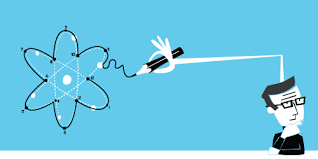 2. Пошук рішень. Якісне та продуктивне мислення. «Мозковий штурм».
Спроби знайти універсальний метод творчого вирішення проблеми ведуться давно. Перші дослідження творчого процесу проводилися ще в античності. Наприклад, Архімед говорив про можливість отримання ідей на основі побудови механічних моделей і експериментування з ними, що мало сприяти висуненню гіпотез і припущень, які після цього повинні піддаватися обов'язковій математичної перевірці і обгрунтуванню.
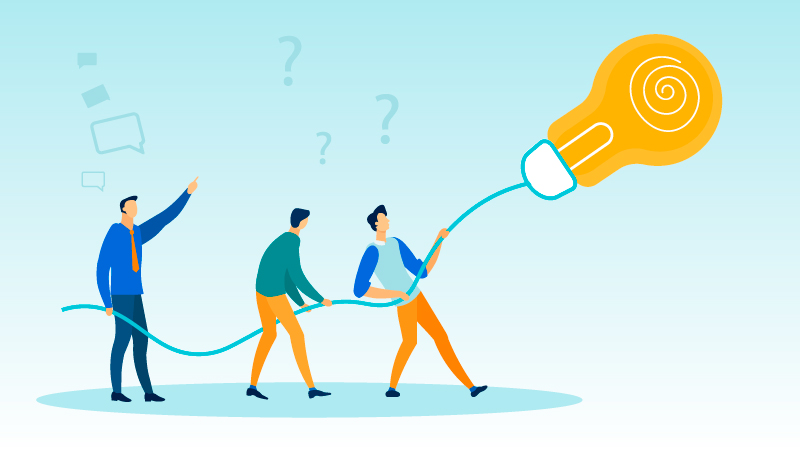 Квінтіліан, римський теоретик ораторського мистецтва, ввів схему семи питань, що дозволяє уточнити будь-яке завдання. Поєднуючи ці питання, дослідник міг більш точно визначити проблему, що стояла перед ним, і перейти до детального пошуку рішень.
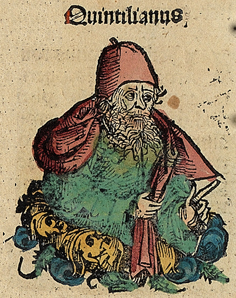 Г. Штайнбарт вважав, що кожен винахід створюється на базі відомого, існуючого шляхом зіставлення відомих даних, предметів, ідей методами їх поділу, об'єднання і комбінування. Б. Больцано виділяв кілька правил винахідницької творчості.
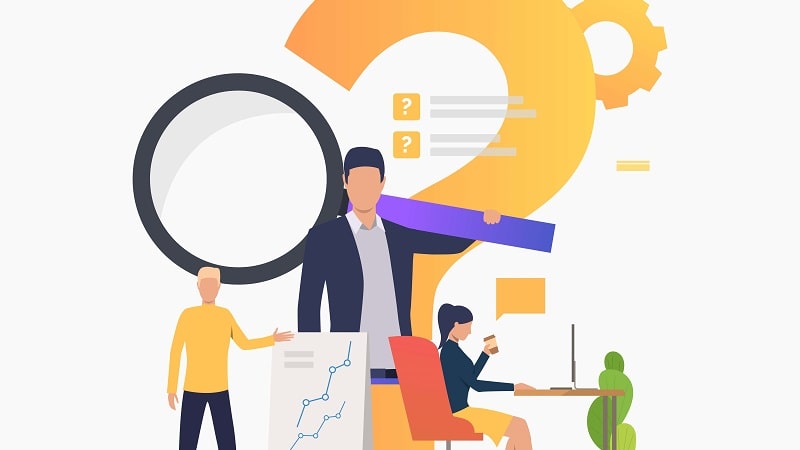 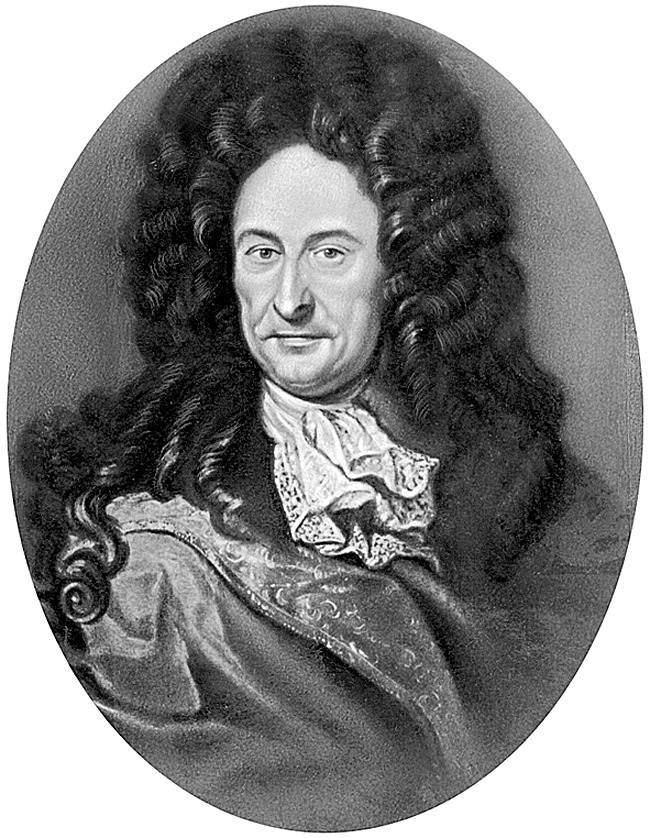 Г. Лейбніц розробив власну методику винахідництва (Ars inveniendi), що являла собою методику комбінування (Ars combinatoria). 
Його послідовник, X. Вольф, розглядав основи методики винахідництва як безперервно розвивається знання, з'єднання винахідницької методики з опорними знаннями.
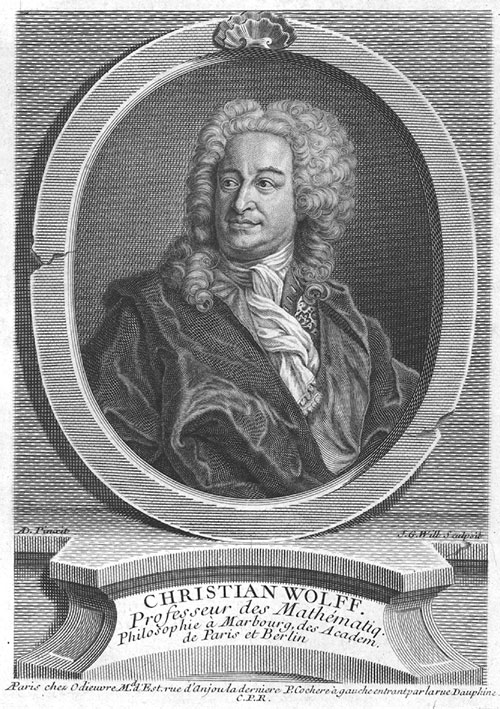 Далі, починаючи з XVIII ст., все більший попит став пред'являтися до інструментальним, більш прикладним методам винахідництва. Проте такі методи синтезувати не вдалося. У цей час багато дослідників даної проблеми відзначали важливість всебічного аналізу проблеми для її вирішення (Гельмгольц), говорили про роль уяви (Рибо) і комбінації існуючих ідей як способів вирішення творчих завдань.
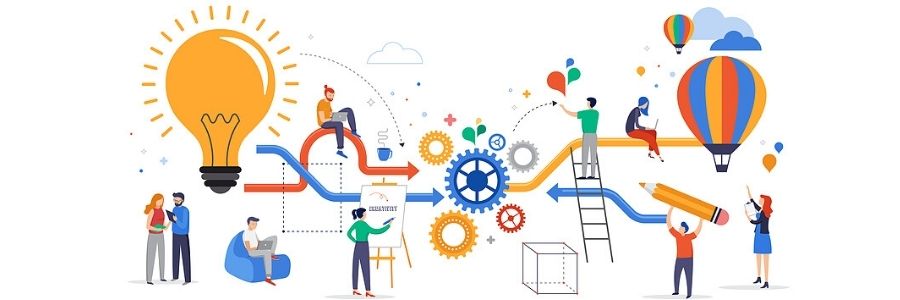 На початку XX ст. пошуки методів вирішення творчих проблем як би звужуються, а самі теоретичні методи стають конкретніше. Їх вже можна відобразити у вигляді схем, що б певні фази творчого процесу.
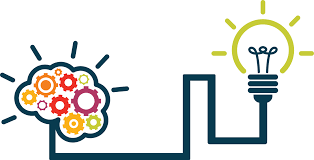 П. Енгельмейер у своїй книзі "Теорія творчості" писав: "Поглянувши на созидаемое винахід як на організм, що розвивається, ми себе запитаємо: чи немає в цьому ембріологічному процесі таких стадій, які повторювалися б у всіх винаходах, незалежно від зовнішніх обставин і форм самого процесу ? "
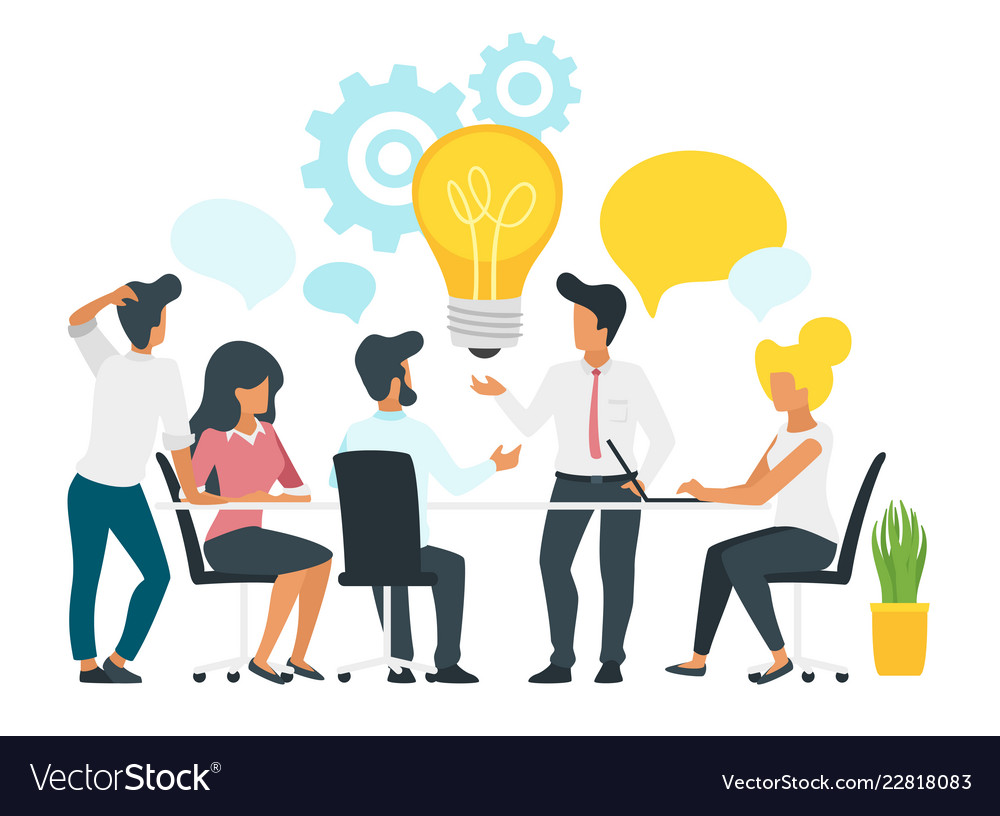 У середині XX ст. з'явилося кілька методів, які в тому чи іншому вигляді застосовуються для вирішення творчих завдань і сьогодні. Відзначимо основні з них.
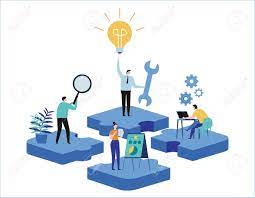 1. Метод фокального об'єкта (MFO) в сучасному вигляді був сформульований в 20-х рр. XX ст. Ф. Кунце, а в 1950-х рр. був вдосконалений Ч. Вайтінг. Суть MFO полягає в тому, що вдосконалений об'єкт хіба що встановлюється в "фокусі", в якому концентрується увага, після чого цей об'єкт зіставляється з будь-якими іншими, випадково вибираними з реального світу.
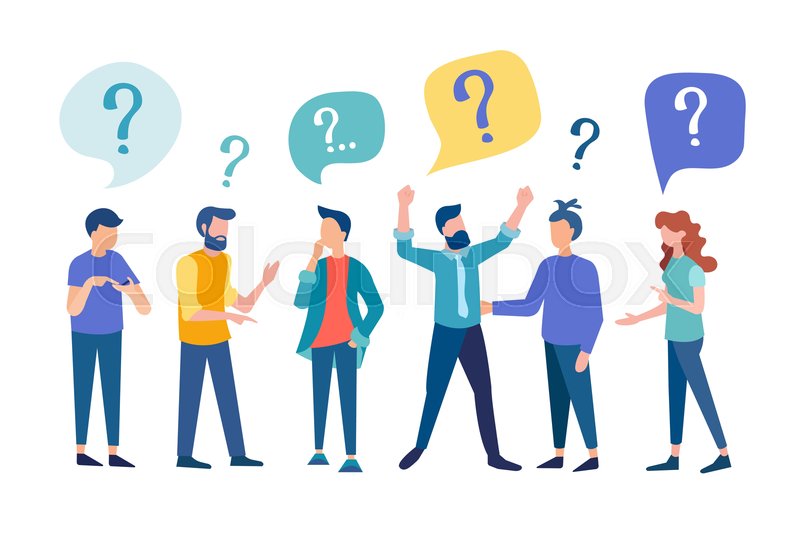 2. Брейнстормингов (BS) ("мозковий штурм"), запропонований в 1940-х рр. колишнім морським офіцером А. Осборном, отримав надзвичайно велике поширення. Наступні особливості відрізняють цей метод від MFO: попередній аналіз ситуації за допомогою списку контрольних питань; наявність двох фаз роботи - генерація ідей і критика ідей.
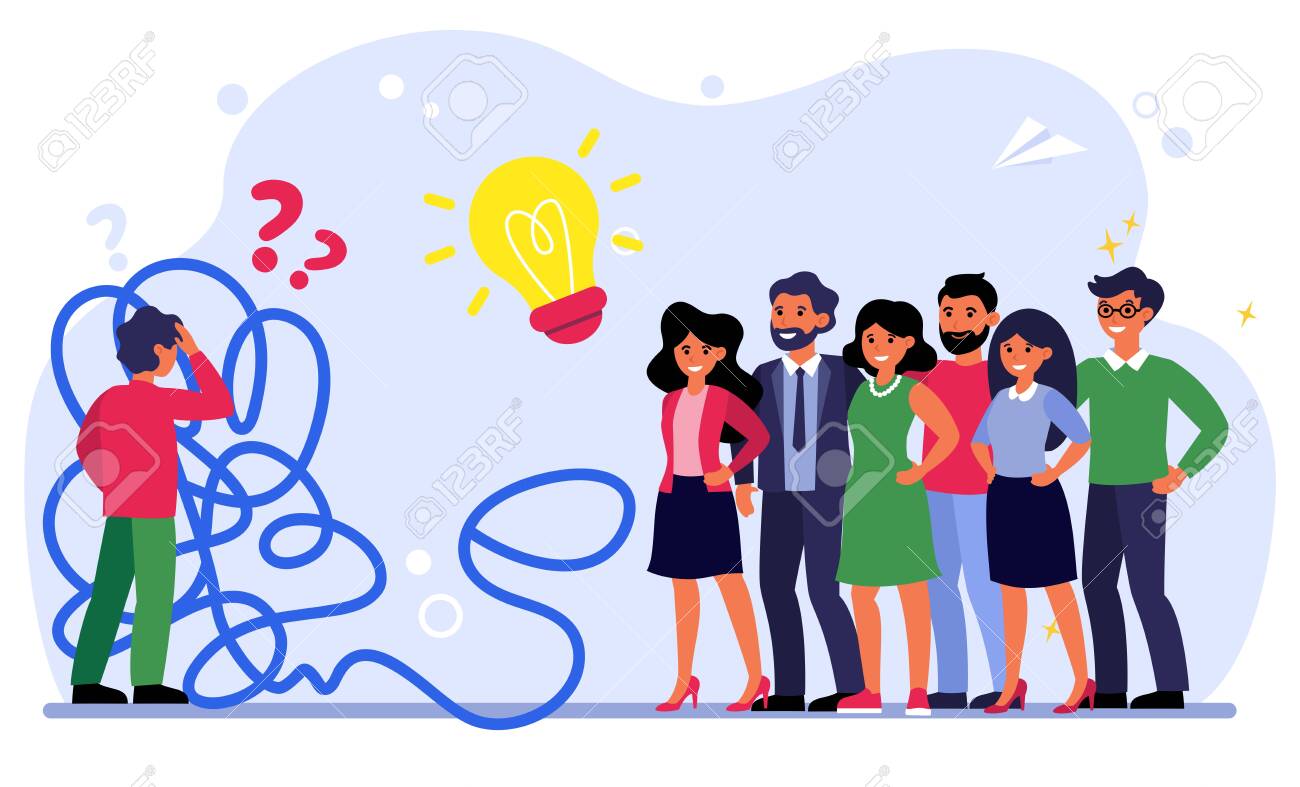 3. Синектика (SYN) була розроблена У. Гордоном. Цей метод, як і "мозковий штурм", орієнтований на командну реалізацію і мало пристосований для індивідуального застосування.
4. Метод морфологічного аналізу (ММА) Ф. Цвики. Цей метод залишається вельми корисним і популярним для пошуку кордонів системних рішень та для систематичного аналізу можливих (перспективних) напрямків вирішення проблем. В основі методу лежить складання морфологічної матриці, де по горизонталі відкладаються можливі значення варійованих параметрів, а по вертикалі - самі параметри.
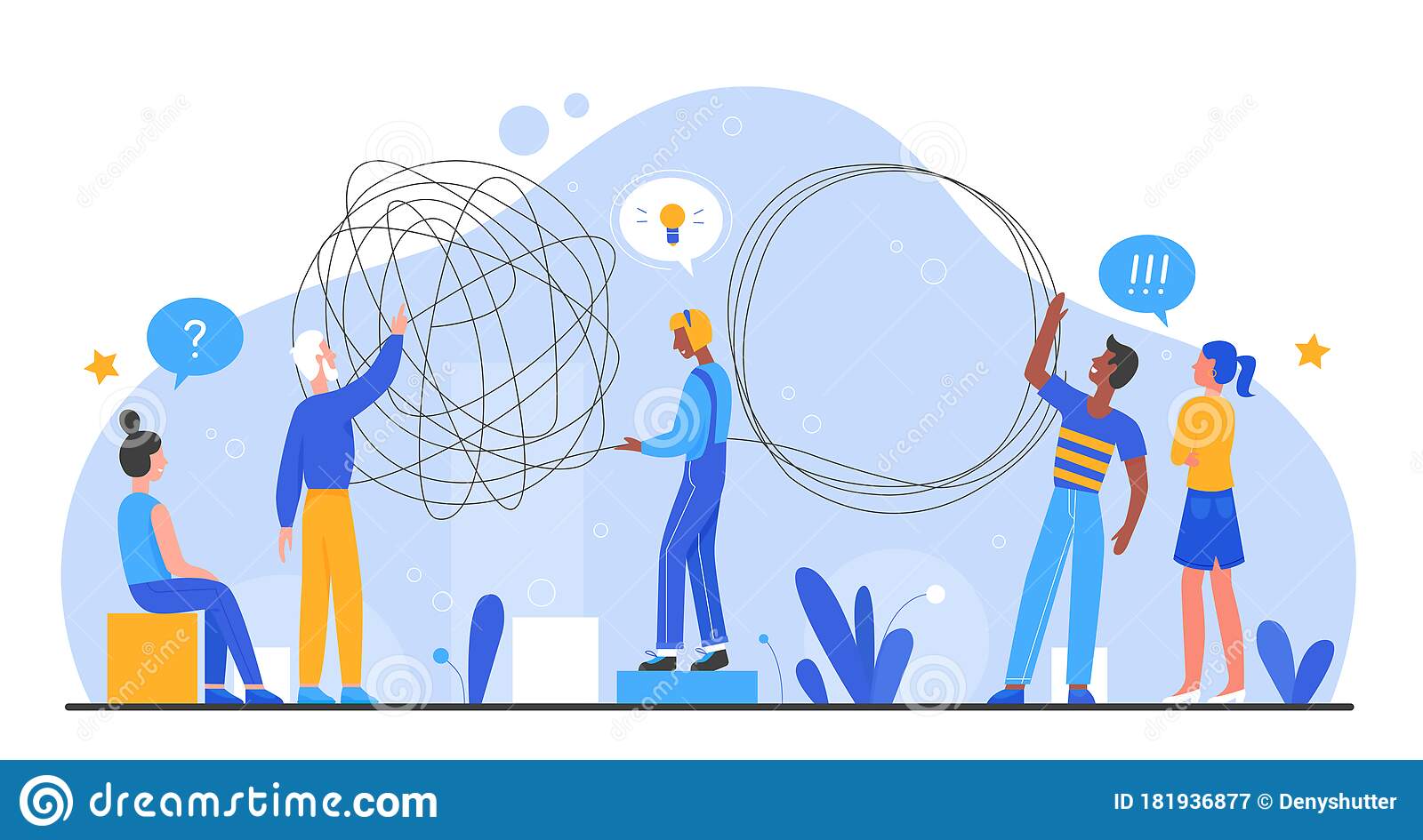 3. Правильні стратегії. Від ідеї до її втілення. Інструментарій ідей.
Разом з тим необхідно було створення універсальної теорії або алгоритму, які б дозволили системно підійти до вирішення творчих завдань. Спробою створення даної теорії є розробка алгоритму і теорії розв'язання винахідницьких завдань (АРИЗ і ТРИЗ), біля яких стояв Г. С. Альтшуллер.
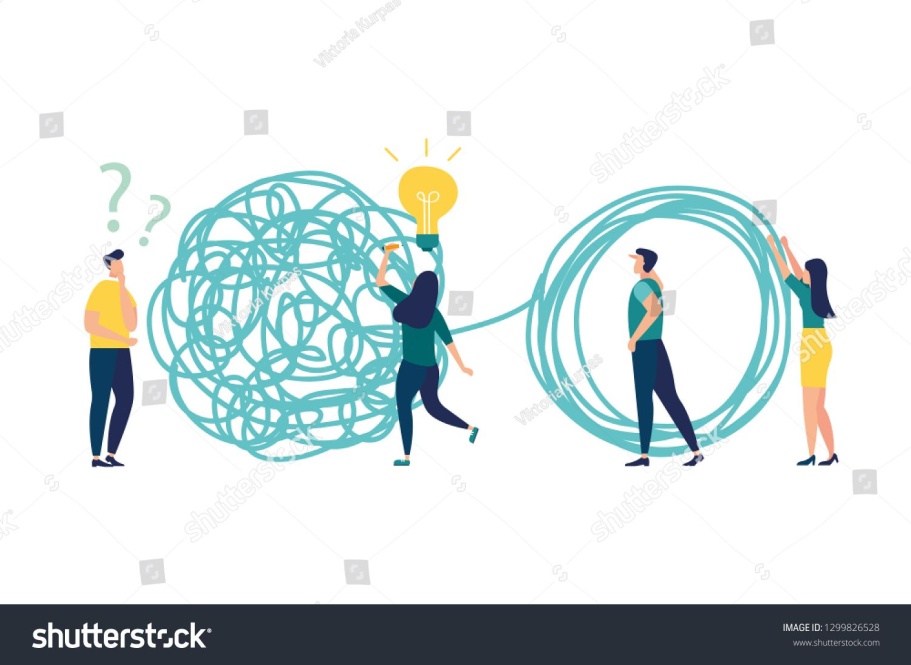 При розгляді історії розвитку ТРИЗ можна виділити наступні етапи.
1. До 1985 г. - розвиток класичної ТРИЗ, основні ідеї якої мають концептуальний характер (плюс, звичайно, і інструментальний) і публікуються Альтшуллером і фахівцям і ТРИЗ-асоціації.
2. після 1985 г. - розвиток постклассической ТРИЗ, основні ідеї якої мають характер "розгортання" теорії (тобто деталізації, часткової формалізації, уточнення і особливо накопичення фонду прикладів) і з'єднання з іншими методами, особливо з методами функціонально-вартісного аналізу .
АРИЗ і вся ТРИЗ засновані на трьох принципах:
1) за чіткою програмою, крок за кроком, ведеться обробка задачі, виявляються і досліджуються фізико-технічні протиріччя, що роблять задачу проблемою;
2) для подолання суперечностей використовується сконцентрована інформація, що увібрала досвід кількох поколінь винахідників (таблиці типових моделей вирішення завдань - прийоми і стандарти, таблиці застосування фізичних ефектів і т.д.);
3) протягом усього ходу рішення йде управління психологічними факторами: АРИЗ спрямовує думку винахідника, гасить психологічну інерцію, налаштовує на сприйняття незвичайних, сміливих ідей.
У 1956 р Г. Альтшуллер позначив проблему створення теорії винахідницької творчості та пропонує наступні основні ідеї для її розвитку.
1. Ключ до вирішення проблем - виявлення та усунення системного протиріччя.
2. Тактика і методи вирішення проблем (прийоми) можуть бути виявлені на основі аналізу сильних винаходів. Для цього в розпорядженні дослідників були матеріали Патентного фонду, досвід зареєстрованих і описаних винаходів вітчизняних і зарубіжних вчених.
3. Стратегія вирішення проблем повинна спиратися на закономірності розвитку технічних систем.
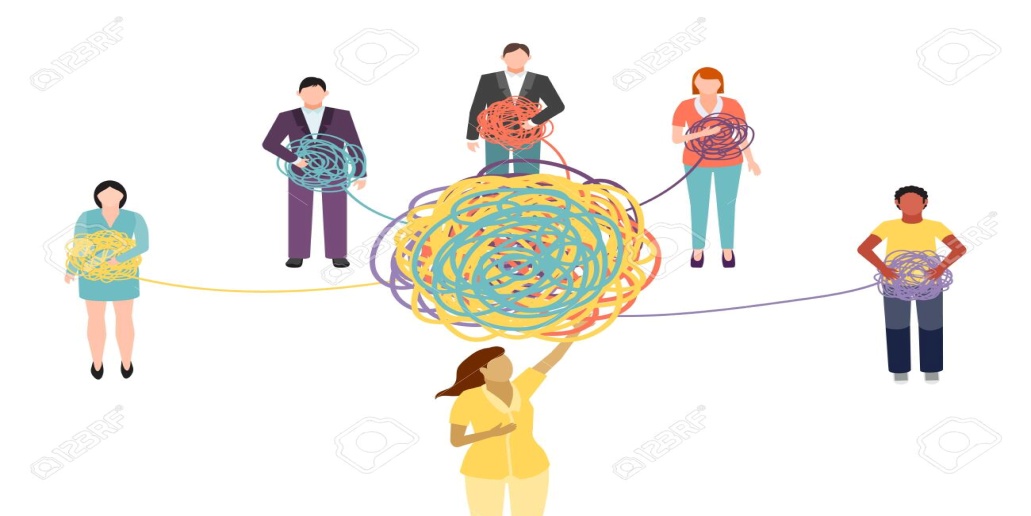 З появою першої версії АРИЗ почалося становлення ТРИЗ. Автор ТРИЗ показує відмінності між поняттями "прийом", "метод" і "теорія" наступним чином.
Прийом - одинарна, елементарна операція. Прийом може ставитися до дій людини, вирішального завдання, наприклад, "використовуй аналогію".
Метод - система операцій, зазвичай включають прийоми, що передбачає певний порядок їх застосування.
Теорія - система багатьох методів і прийомів, що передбачає цілеспрямоване управління процесом вирішення завдань на основі знання закономірностей (моделей) розвитку складних технічних і природних об'єктів.
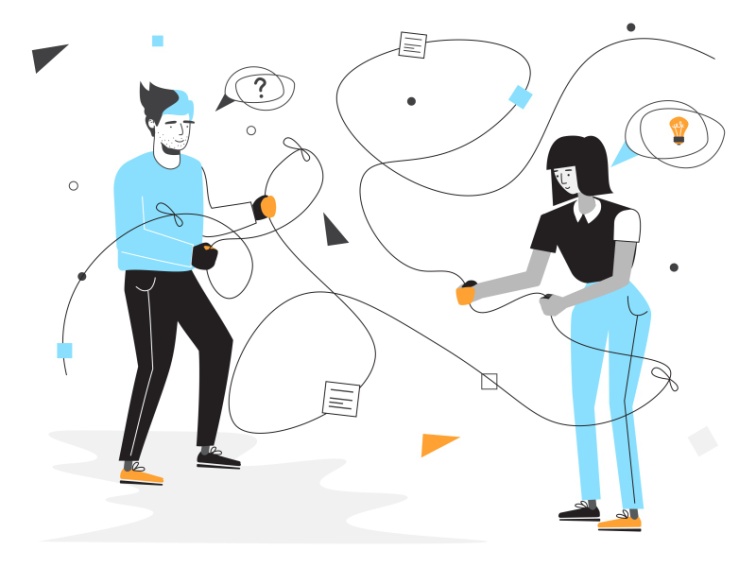 Дослідники, що працюють в області вирішення творчих завдань, у тому числі винахідницьких, потрібні високоефективні методи спрямованого мислення, конкретні конструктивні навігатори для конкретних проблемних ситуацій. Подібні навігатори якраз надає теорія винахідницьких завдань.
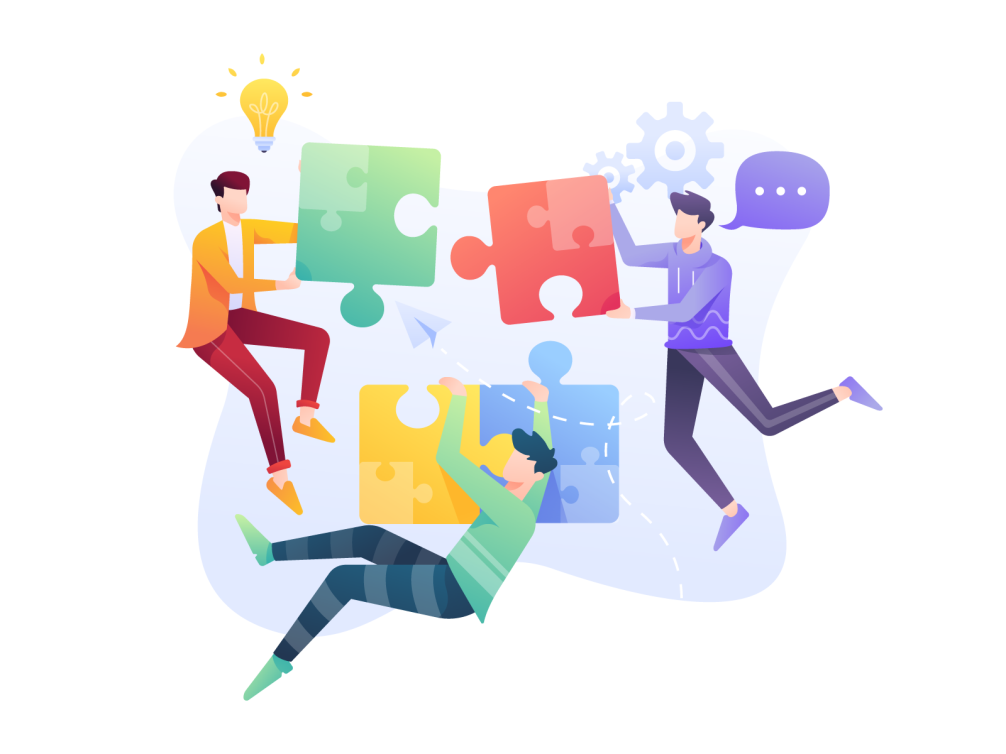 Безсумнівно, ТРИЗ не є універсальним джерелом вирішення завдань, що стоять перед працівником будь-якої організації. Якщо її застосування для працівників виробничих підрозділів найчастіше виправдано і здатне принести позитивні результати, то в рамках адміністративної роботи її методи часто не працюють. Крім того, теорія і її алгоритм мають кілька об'єктивних недоліків:
1) рішення задачі не можна "вирахувати", тобто процес пошуку не є повністю алгоритмическим, "математичним". Отже, по-перше, навіть при використанні однакових алгоритмів у дослідників можуть виходити різні варіанти вирішення; по-друге, завдання, хоч і частково втрачає, але зберігає тимчасову невизначеність;
2) якщо при вирішенні будь-якої проблеми бракує об'єктивних знань і необхідно проведення наукових досліджень, то це обмежує можливості застосування ТРИЗ.
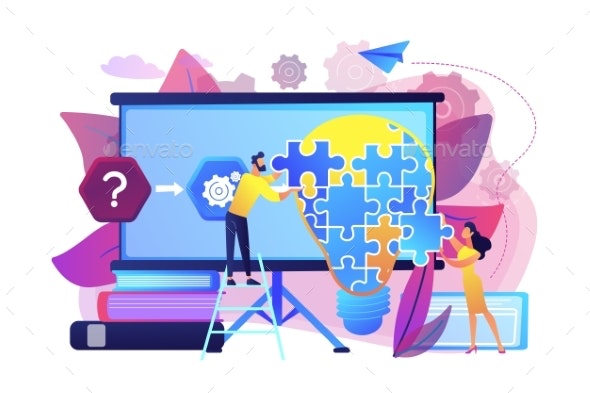 ДЯКУЮ ЗА УВАГУ!
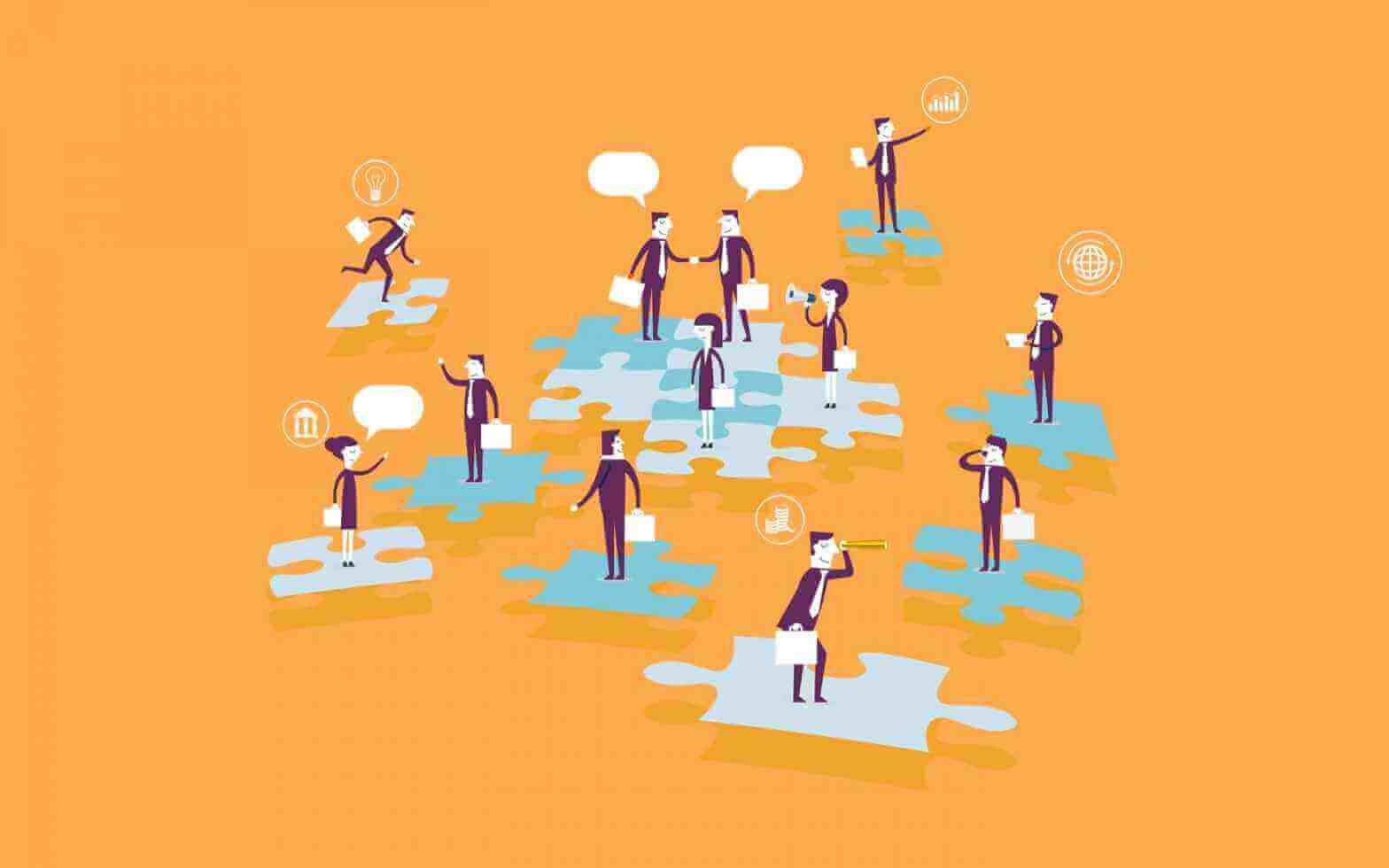